Parks Jr. High Orientation
2023-2024
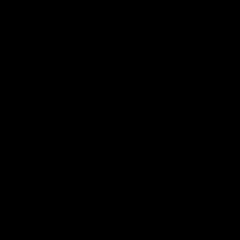 Thanks!
Do you have any questions?
Website
https://www.fullertonsd.org/Parks

Phone
714-447-7785